Near To The Heart Of God
4/4
D/F# - MI

Verses: 3/Chorus
PDHymns.com
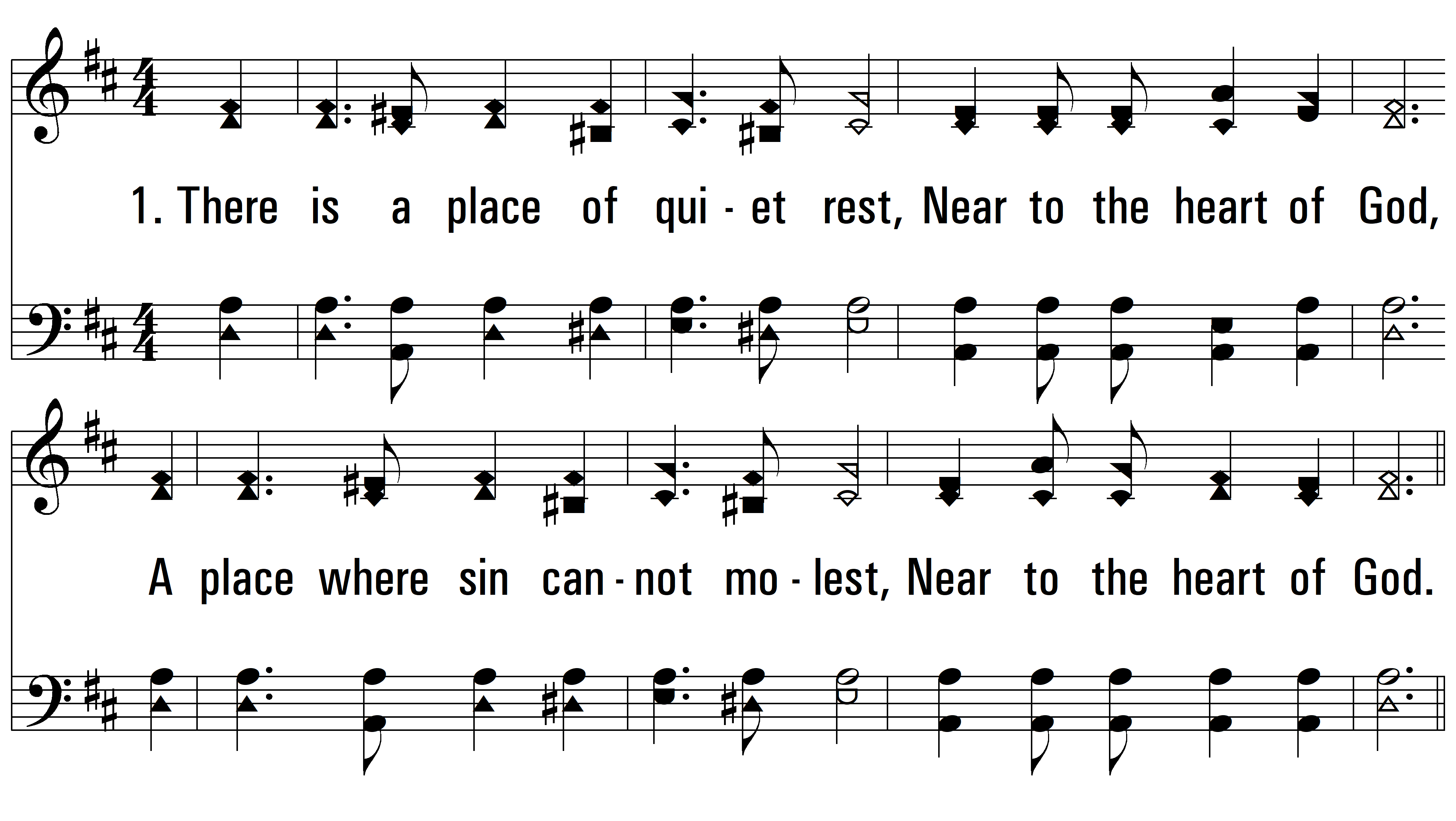 vs. 1 ~ Near To The Heart Of God
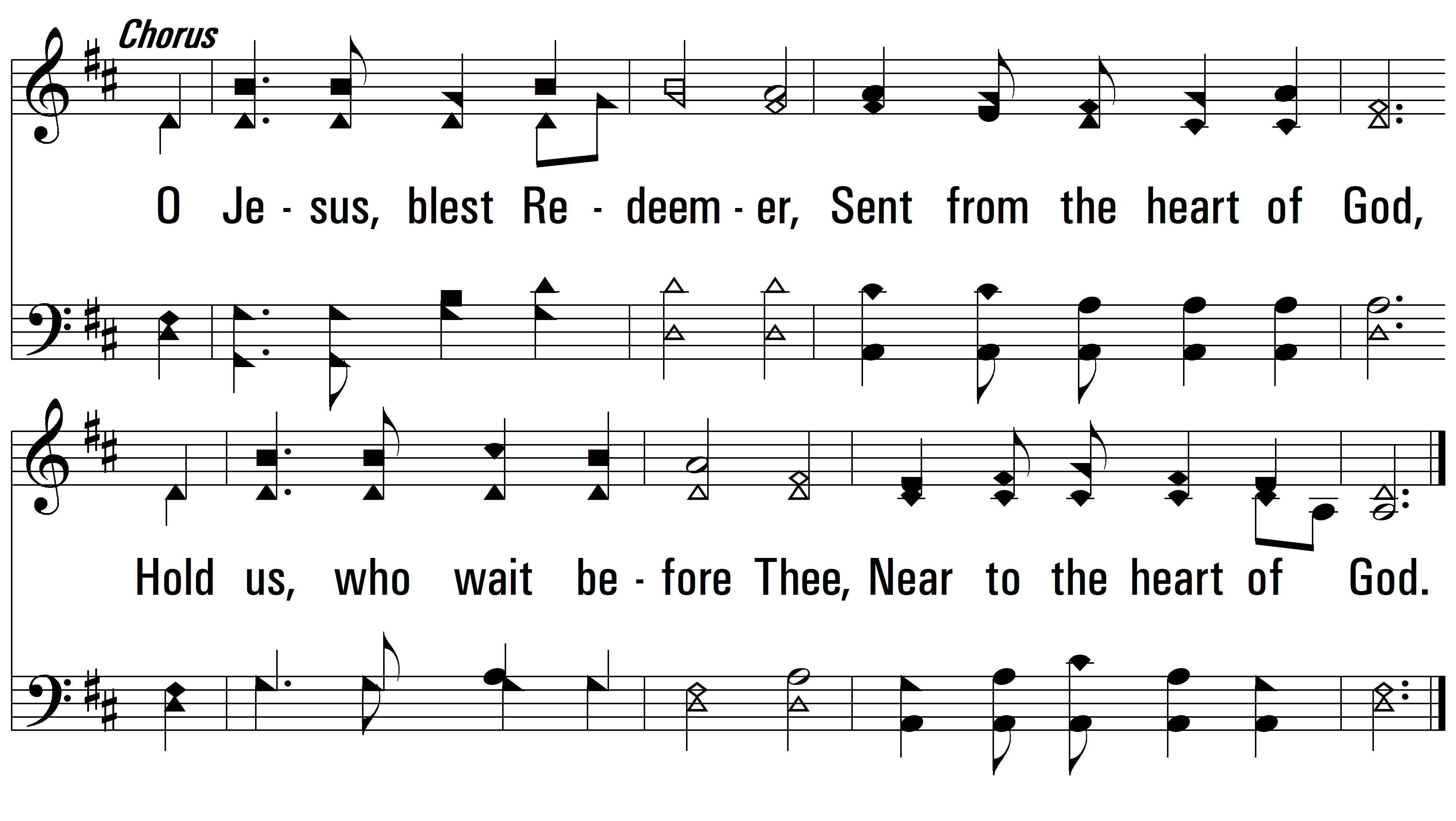 vs. 1
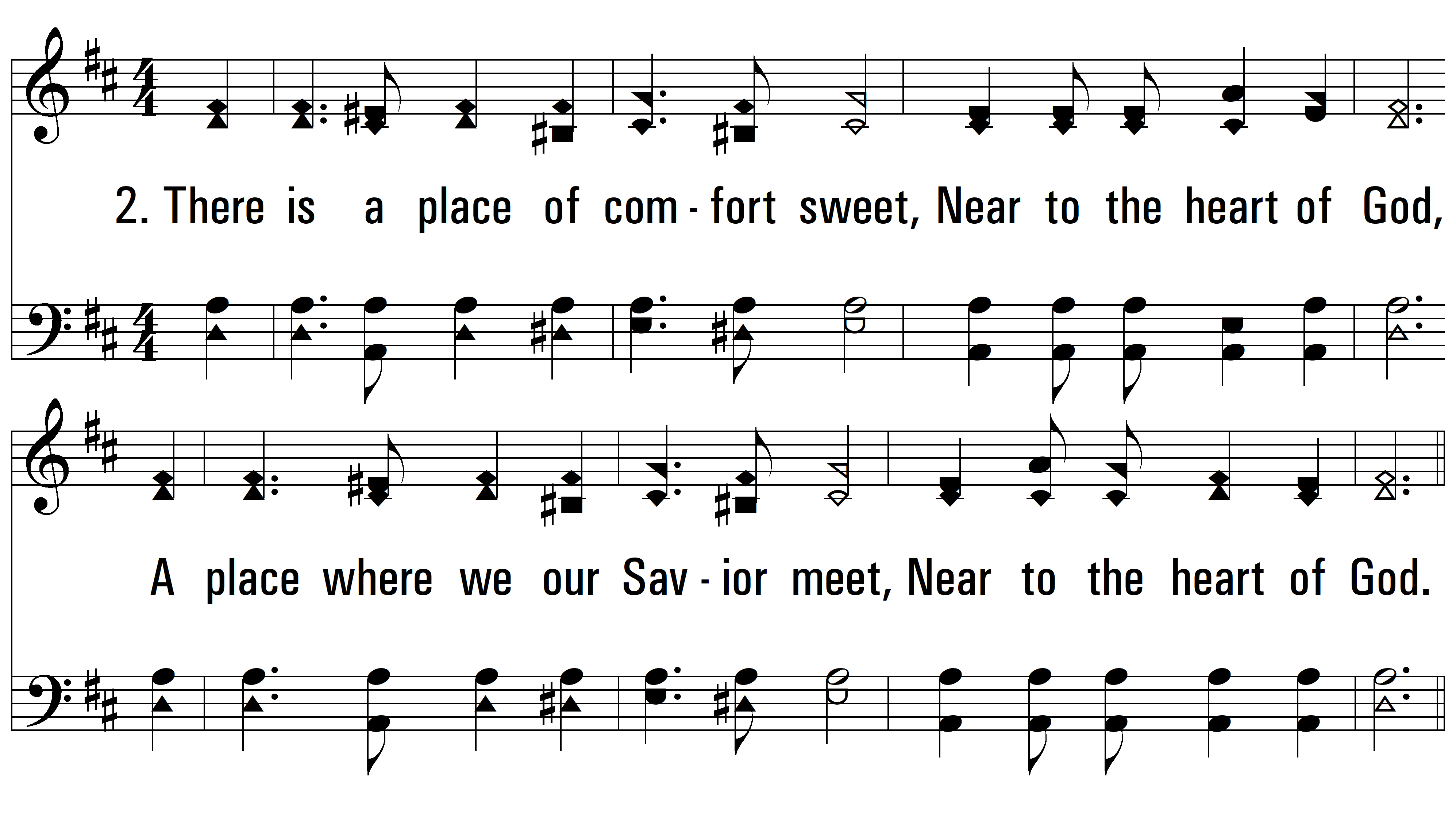 vs. 2 ~ Near To The Heart Of God
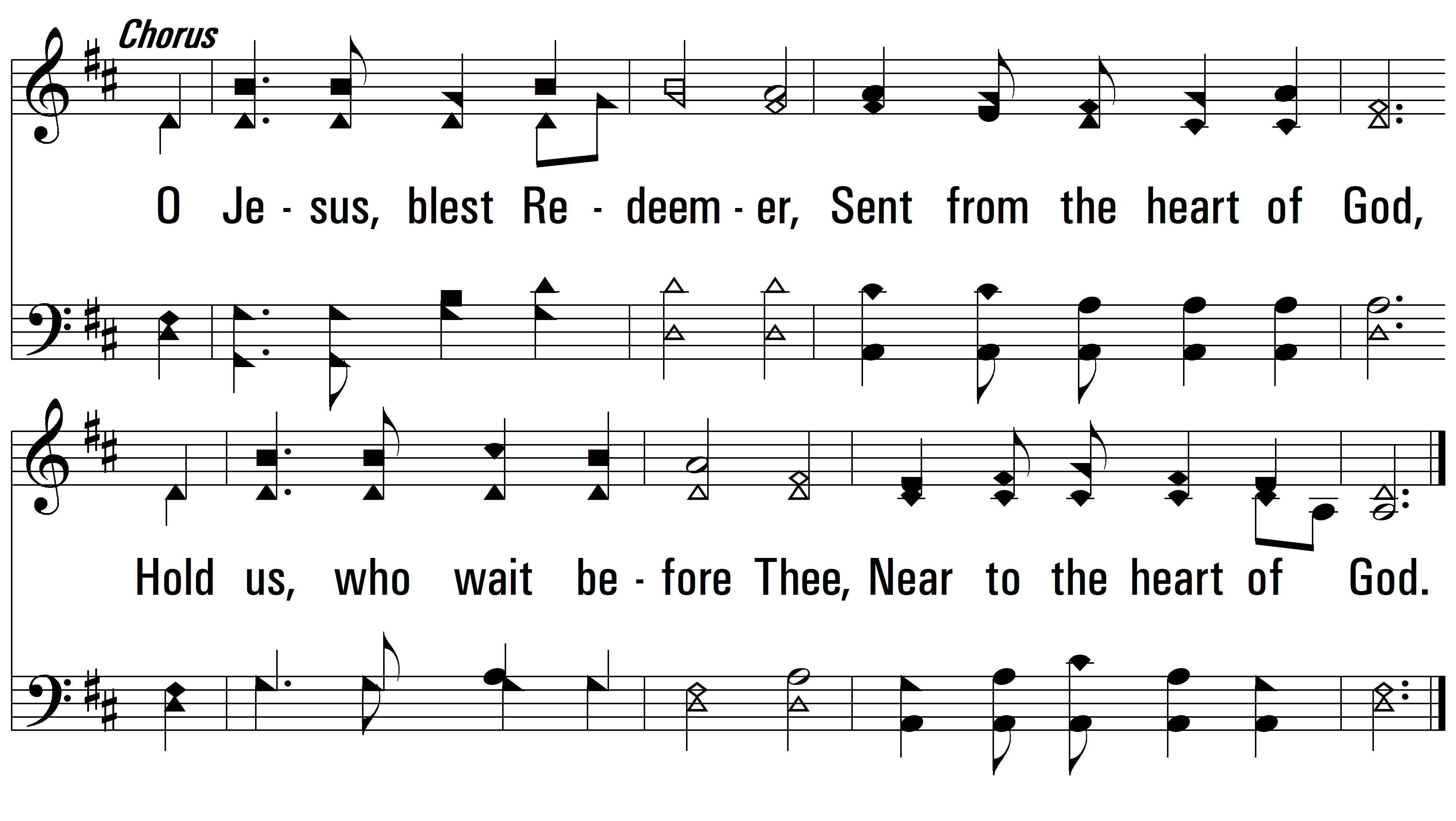 vs. 2
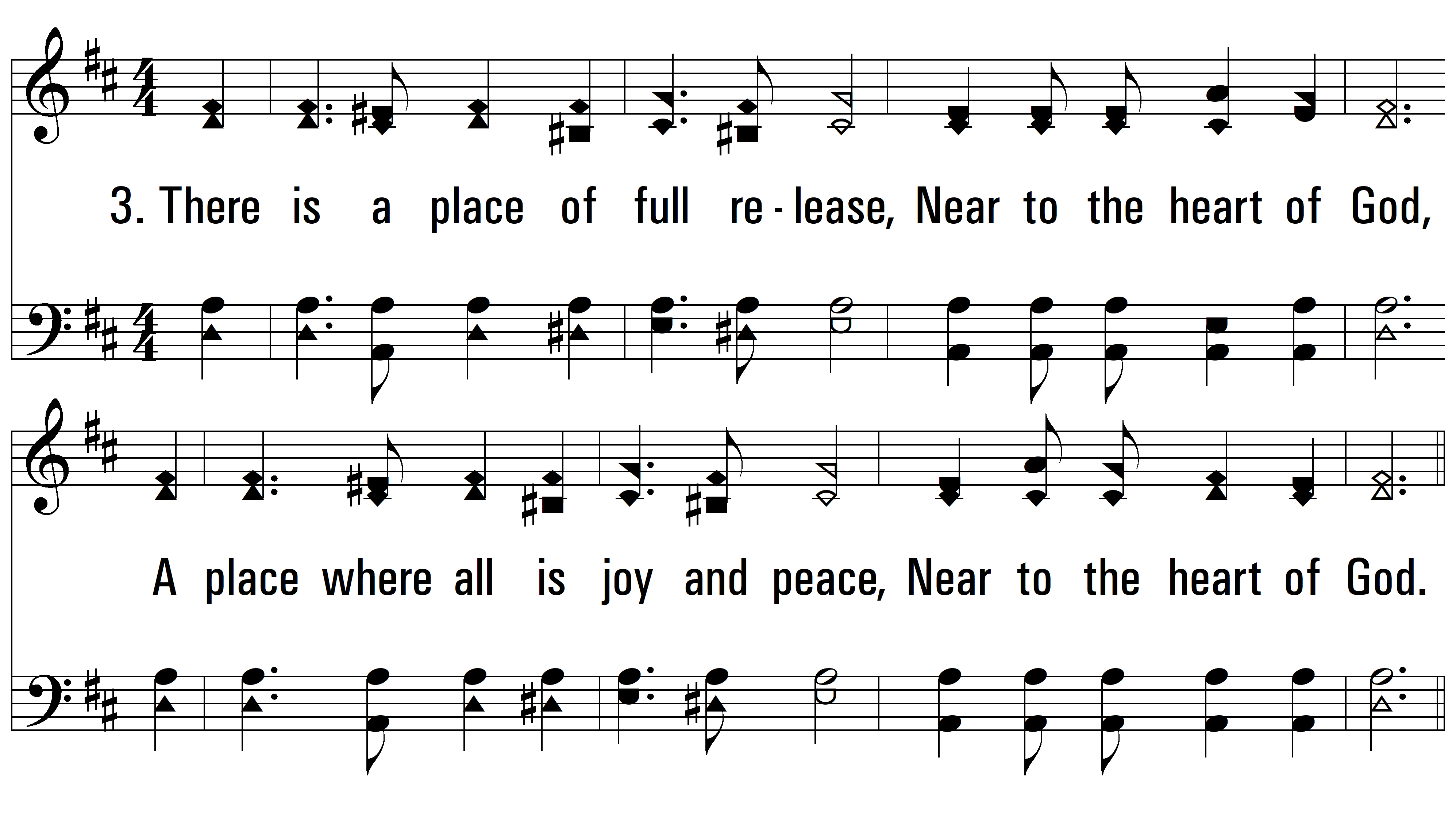 vs. 3 ~ Near To The Heart Of God
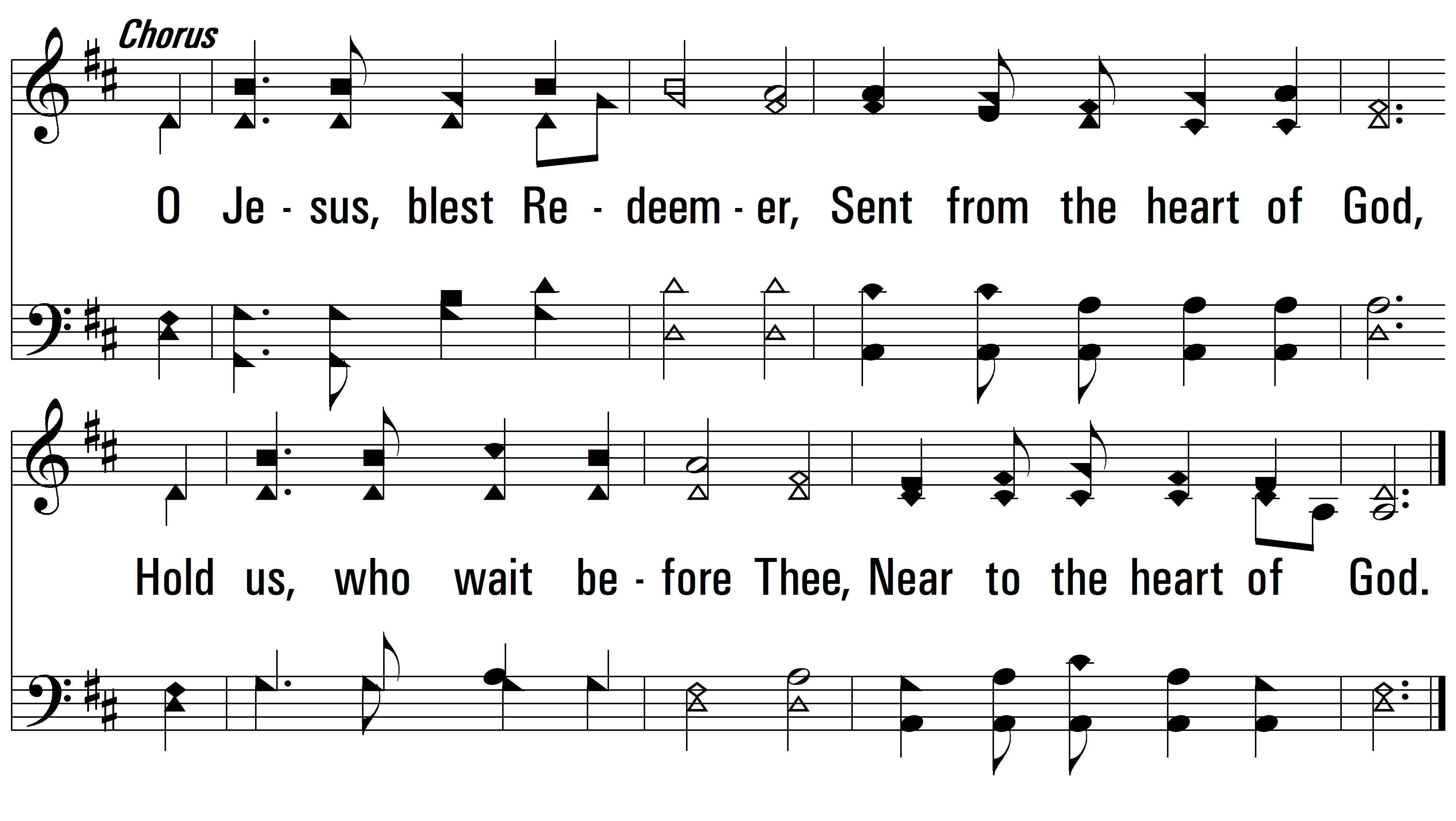 END
PDHymns.com
vs. 3